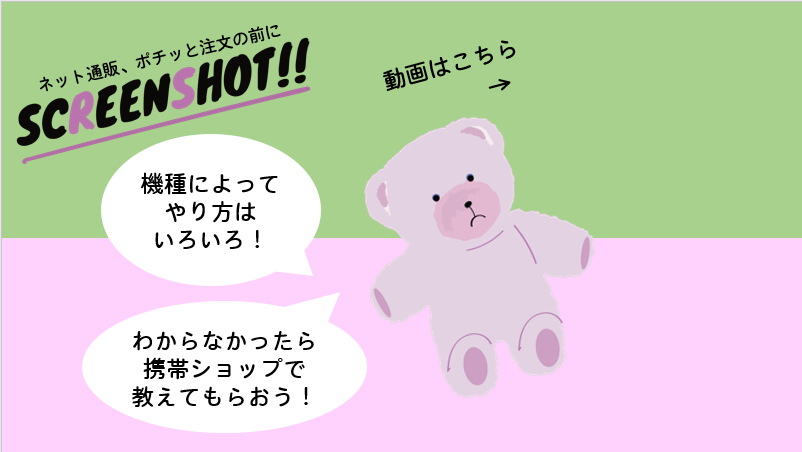 ○○消費生活センター